Bài 4CACBOHIDRAT VÀ LIPIT
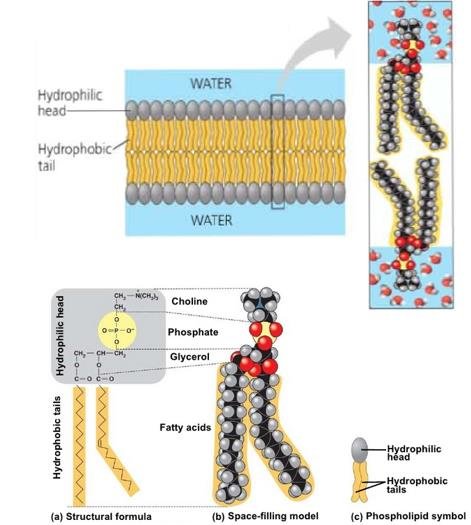 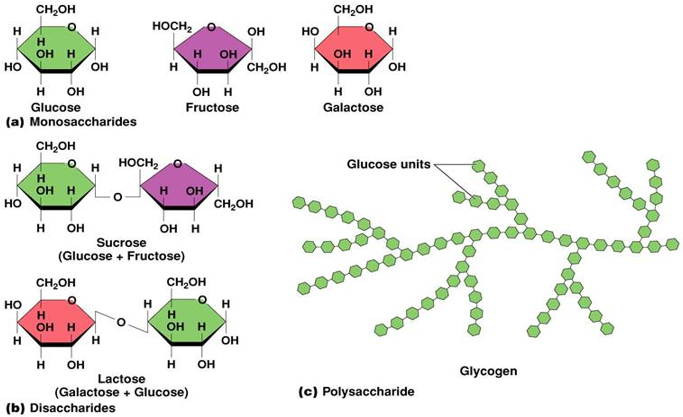 I. CACBOHIDRAT (đường)
Cacbohidrat được cấu tạo bởi các nguyên tố nào?
1. Cấu trúc hóa học
Dựa vào số lượng đơn phân trong phân tử, người ta chia cacbohidrat thành những loại nào?
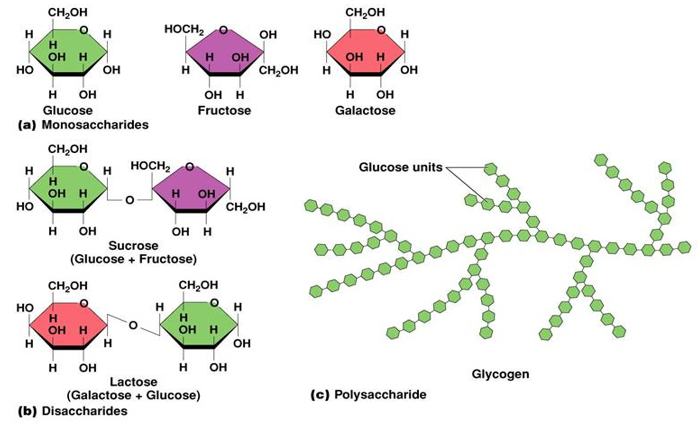 I. CACBOHIDRAT (đường)
1. Cấu trúc hóa học
Điền nội dung tương ứng vào bảng dưới đây về đặc điểm cấu tạo của mỗi loại cacbohidrat
I. CACBOHIDRAT (đường)
1. Cấu trúc hóa học
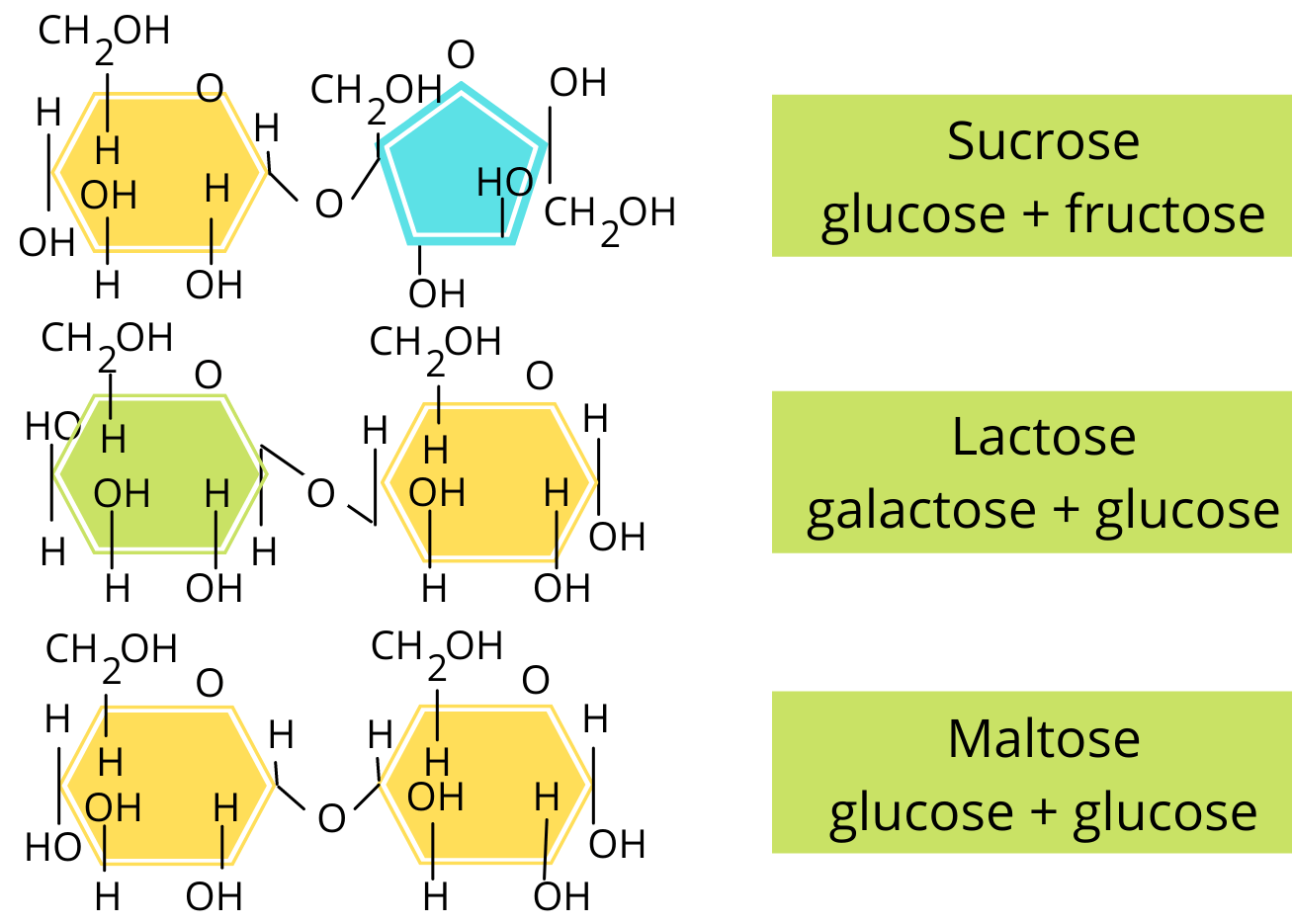 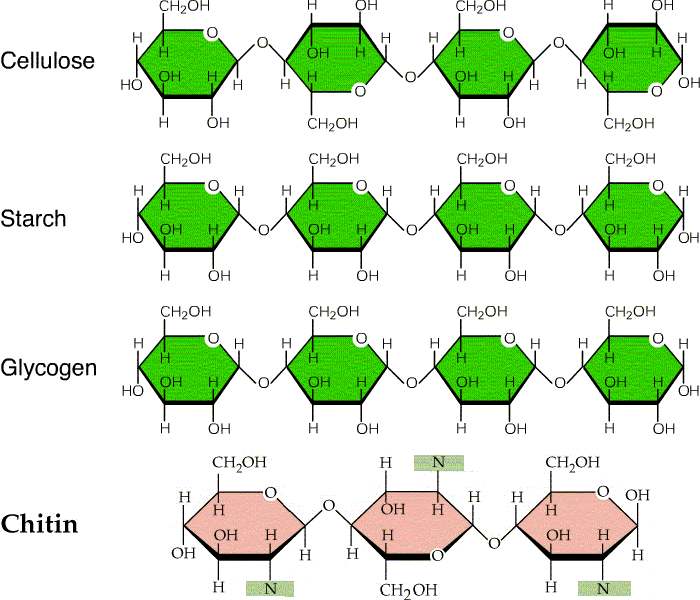 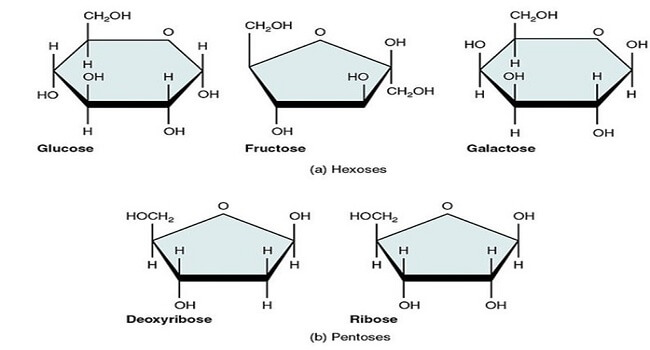 I. CACBOHIDRAT (đường)
Cho biết chức năng của cacbohidrat và lấy ví dụ.
2. Chức năng
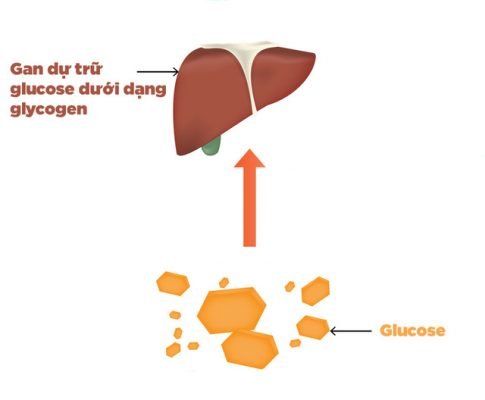 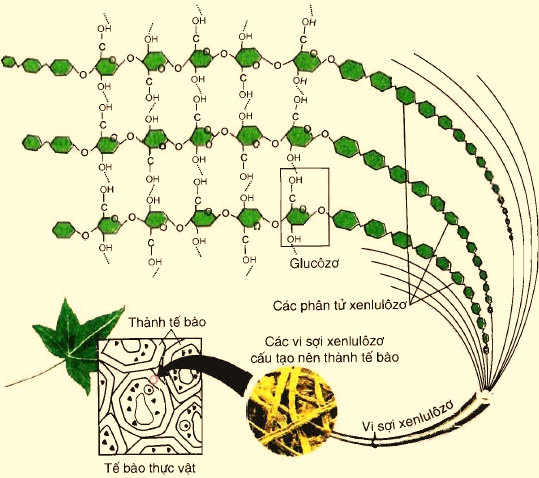 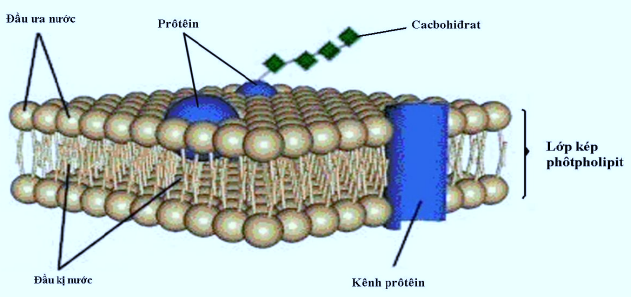 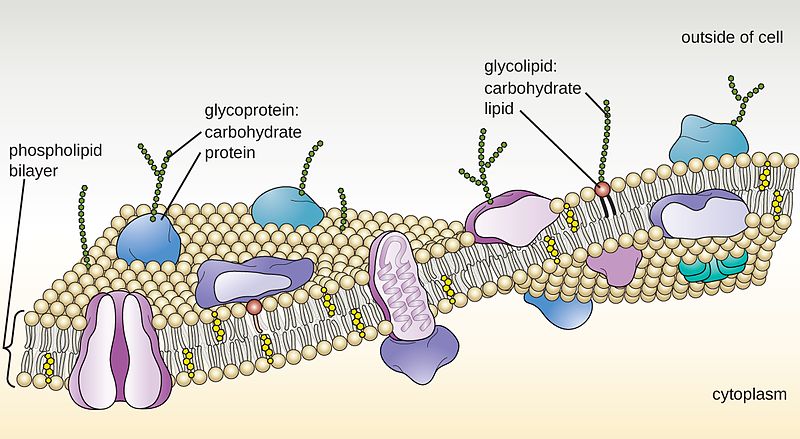 I. CACBOHIDRAT (đường)
2. Chức năng
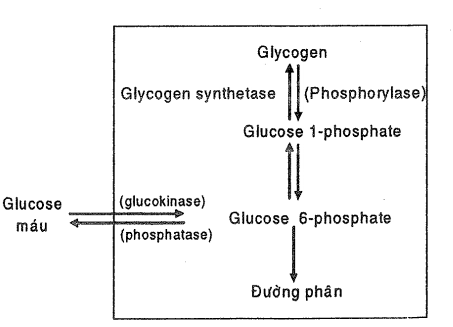 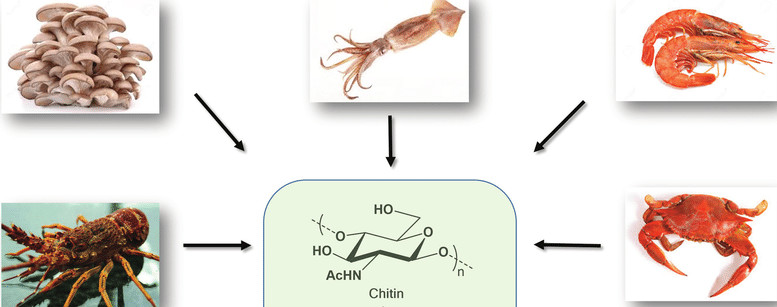 Là nguồn năng lượng dự trữ của tế bào và cơ thể
Cấu tạo nên tế bào và các bộ phận của cơ thể
Kể tên một số loại lipit chính.
Lipit có tan được trong nước không?
II. LIPIT
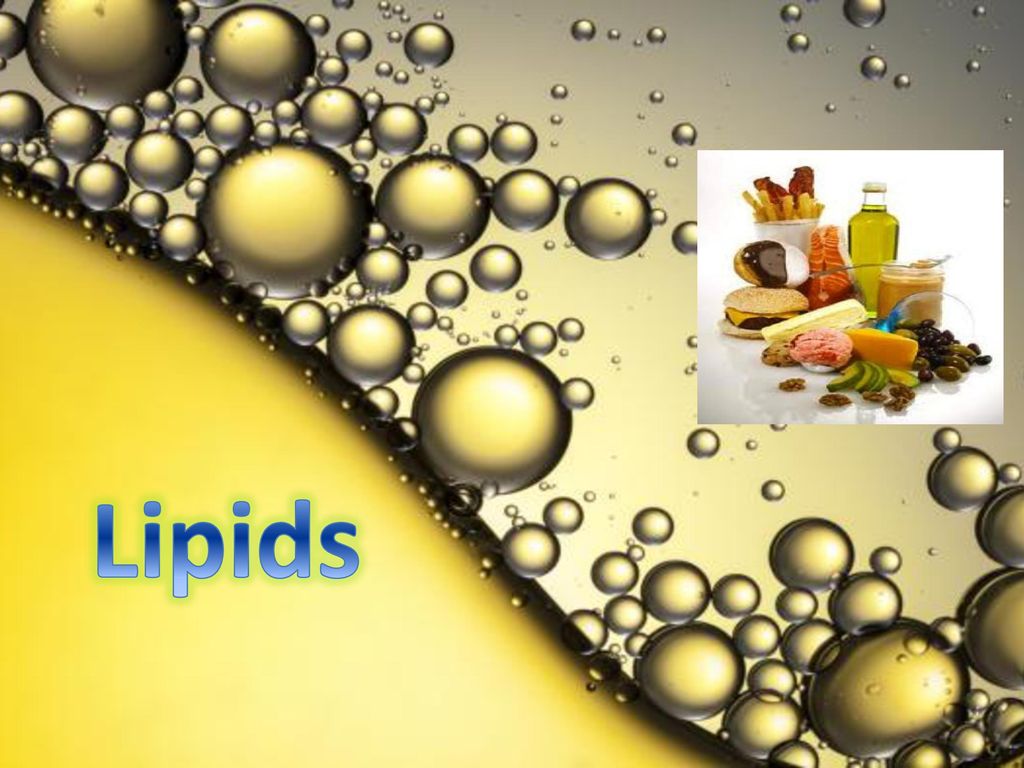 Đặc tính chung của các loại lipit là kị nước
II. LIPIT
Cấu tạo của phân tử mỡ và photpholipit có điểm gì giống và khác nhau? Nêu chức năng của mỗi loại.
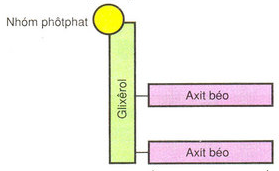 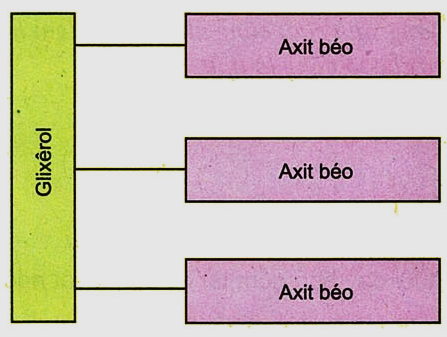 Cấu trúc phân tử mỡ
Cấu trúc phân tử photpholipit
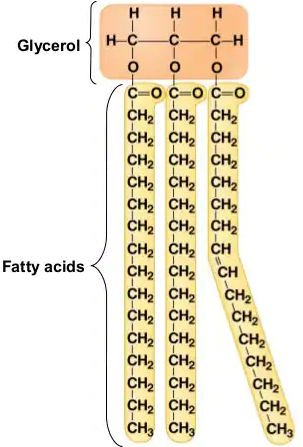 II. LIPIT
1. Mỡ
Cấu tạo:
1 phân tử glixerol liên kết với 3 axit béo bằng liên kết este.
1 axit béo có 16 – 18 nguyên tử C, có 2 loại: axit béo no (trong mỡ động vật), axit béo không no (trong mỡ ở thực vật và một số loài cá, mỡ ở dạng lỏng  dầu)
Chức năng:
Dự trữ năng lượng cho tế bào và cơ thể
II. LIPIT
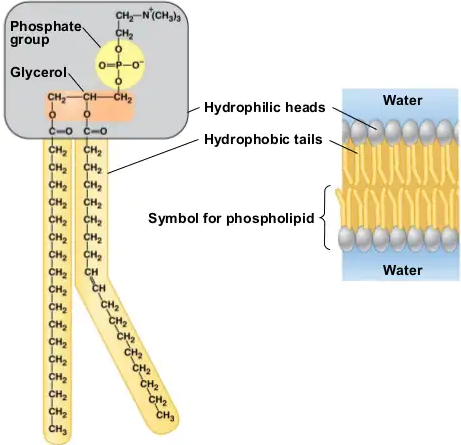 2. Photpholipit
Cấu tạo: 1 phân tử glixerol liên kết với 2 phân tử axit béo và 1 nhóm photphat.
Chức năng: cấu tạo nên màng tế bào
Chức năng của steroid là gì? Cho ví dụ.
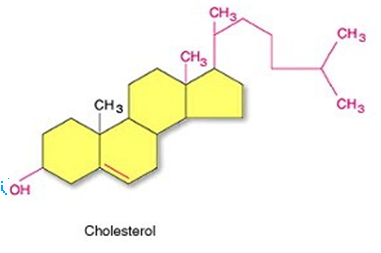 II. LIPIT
3. Steroit
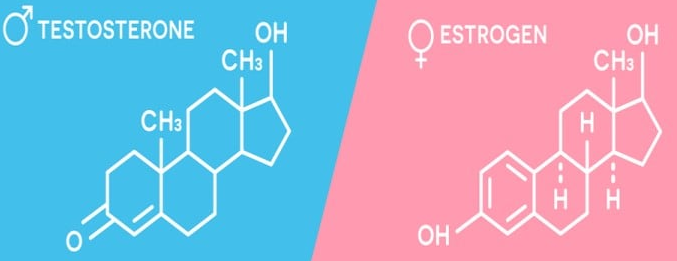 Colesteron cấu tạo nên màng sinh chất của tế bào động vật
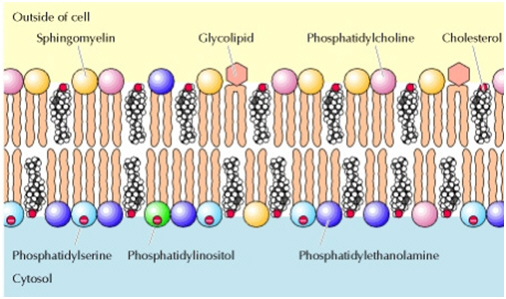 Hoocmon giới tính
II. LIPIT
Kể tên các nhóm vitamin có bản chất là lipit (không tan trong nước)
4. Sắc tố và vitamin
Sắc tố: Carotenoit
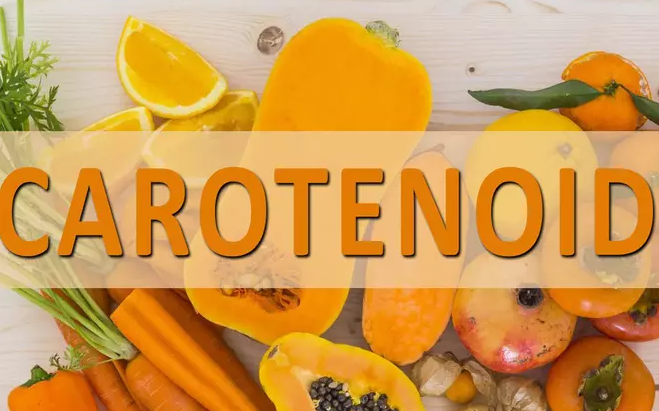 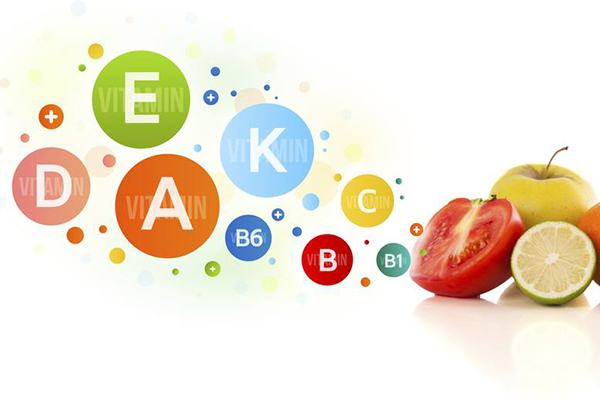 Vitamin: A, D, E, K
Cơ thể con người có cần mỡ không?
Nếu lượng mỡ dư thừa có tốt cho cơ thể không?
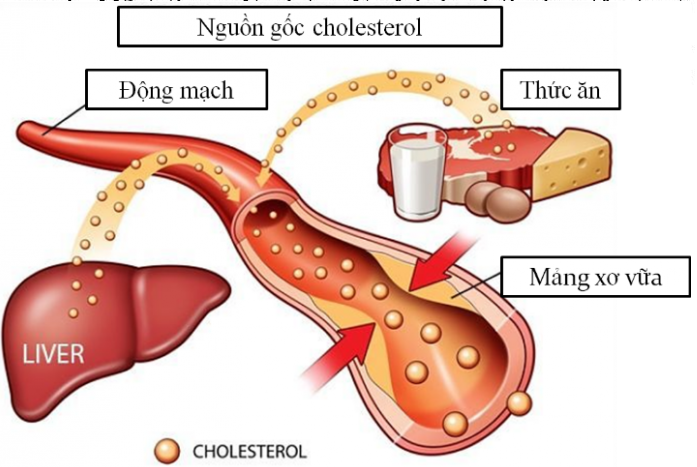 Cà rốt khi luộc với nước lọc có bị mất màu không?
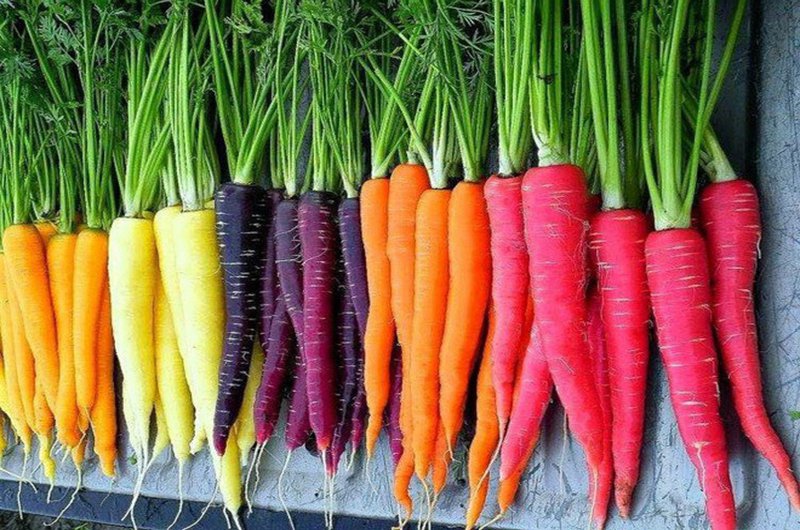 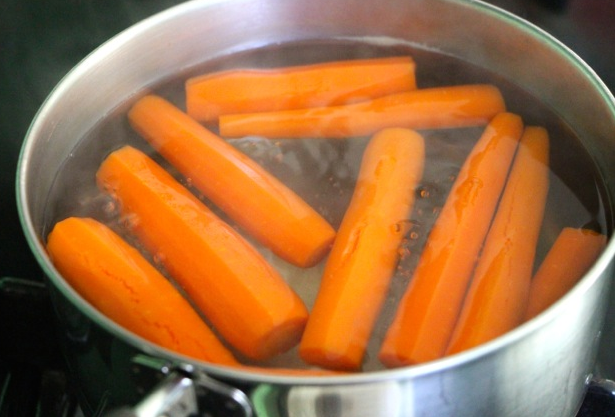